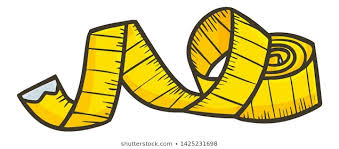 Scannen t.b.v. de TVF
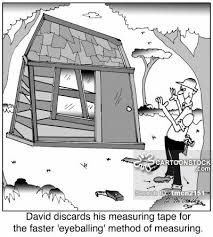 TC Rond en Platbodem Klassenorganisatie februari 2020
Overwegingen
Er blijken relatief veel fouten in de invoerwaardes van de TVF te zitten, dit kunnen meetfouten of invoerfouten zijn.

Op dit moment zijn er veel vragen / zorgen over de juistheid van de TVF 2016
De nieuwe formules van de TVF 2016 lijken goed te werken
Er zijn voor de TVF 2016 meer en nauwkeuriger meetwaardes nodig dan voorheen
Het meten van een schip is voor velen een “ black box”
TC Rond en Platbodem Klassenorganisatie februari 2020
Meetprotocol
Er is op dit moment geen sluitend meetprotocol
De TC heeft een eigen meetprotocol ontwikkeld, dit bleek in praktijk weerbarstig en niet aantoonbaar beter (Guillaume de Orange)
Het meten moet door de meters met “ standaard meetmiddelen”  uitgevoerd kunnen worden.

De TC adviseert om een sluitend meetprotocol te maken en daarna alle schepen opnieuw te meten (traditioneel of scannen)
TC Rond en Platbodem Klassenorganisatie februari 2020
Praktijk van het scannen
Het schip wordt op de kant gescand
Via het scan apparaat, wordt vanaf verschillende posities het onderwaterschip in beeld gebracht.
Enkele maten aan dek moeten nog steeds handmatig gemeten worden (o.a. Mast uit steven, KBL, IZ, J, etc.)
De zeilen worden separaat door de zeilmaker opgemeten
VBV en VBA zullen nauwkeurig gemeten moeten worden in het water
Wegen van het schip is niet nodig
Het WV berekent de TVF en geeft meetbrief uit
TC Rond en Platbodem Klassenorganisatie februari 2020
Scannen van de Tjoenster 	16/1/2020
Meetbrief
Om vanuit de scan een meetbrief te maken is een rekenprogramma nodig
Rekenprogramma voor Lemsteraken is beschikbaar (van de VA’s)
Programma’s voor Schouwen, Schokkers, Hoogaarzen en Botters moet gemaakt worden (Van Oossanen / Niels Moerke)
Rekenprogramma’s en scans zullen bij het WV bewaard worden
Scheepsarchitecten moeten toestemming geven, vele hebben dat gedaan (dit is een taak van het Watersportverbond)
Meetbrief is exact gelijk aan huidige (zelfde waarden staan erop)
TC Rond en Platbodem Klassenorganisatie februari 2020
Kosten (orde van grootte)
Kosten voor het traditioneel meten:
Kraankosten wegen (schatting)		200
Kosten verbondsmeter (schatting)	250 (5 uur)
Reiskosten verbondsmeter		100 (varieert sterk)
				totaal		550
Kosten scannen:
Scannen	(2 uur)				1000 (in Noord NL, in zuid NL extra reiskosten)
Kraan kosten (schatting)			  200(niet nodig als het schip op de kant staat) 		  	
				totaal		1.200
TC Rond en Platbodem Klassenorganisatie februari 2020
Voorstel afspraken
Scannen en traditioneel meten mogen naast elkaar
Als jouw schip gescand is, moet de scan voor de TVF gebruikt worden
Voor het traditioneel meten moet een eenduidig meetprotocol worden opgesteld
Verzoek aan het watersportverbond om een extra unster aan te schaffen afgestemd op onze schepen (8-17 ton)
Advies van de TC: alle schepen komende tijd opnieuw meten (huidige methode of scannen)
TC Rond en Platbodem Klassenorganisatie februari 2020
Aanpassingen aan Klassenvoorschriften
Voorstel vanuit de TC
TC Rond en Platbodem Klassenorganisatie februari 2020
inleiding
KV moeten ook (tekstueel) aangepast worden als scannen toegestaan wordt (beperkte aanpassingen)
Er staan een aantal zaken in de KV die naar het idee van de TC aangepast dienen te worden
Martijn van Schaik heeft ook een aantal zaken aangedragen
Er staan nog een aantal schrijffouten in
De lijst met definities is niet compleet
TC Rond en Platbodem Klassenorganisatie februari 2020
Algemeen
Versiebeheer moet duidelijker worden (teveel verschillende versies in omloop)
KV moeten goed vindbaar zijn op website van Watersportverbond en van de R&P klassenorganisatie
Duidelijke verwijzing naar
Versienummer
Bestandsnaam
Datum goedkeuring laatste aanpassing
Wijzigingen laatste aanpassingen duidelijk gemarkeerd in de tekst
TC Rond en Platbodem Klassenorganisatie februari 2020
F.3 Stabiliteit
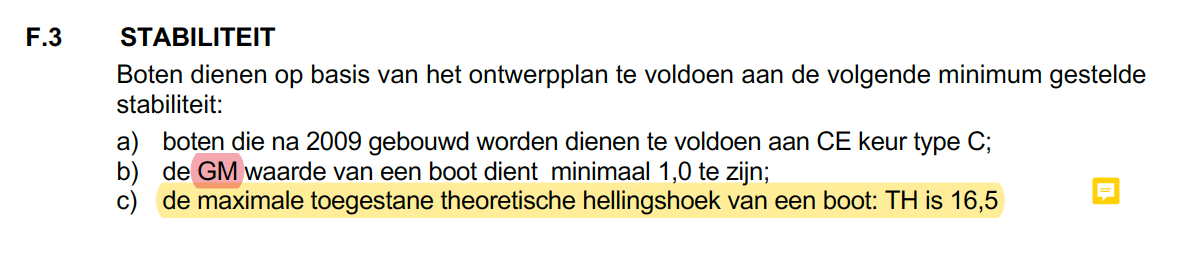 Punt b) moet aangepast worden. Martijn maakt een voorstel voor realistische waarde (aantal schepen heeft een GM < 1,0)

Punt c) laten vervallen: De eis is niet haalbaar voor een aantal schepen (TH varieert van 12 tot 25 in ons veld)
TC Rond en Platbodem Klassenorganisatie februari 2020
C.5 Uitrusting
C.5.1.3.1: naast stormfok ook fok met reefinrichting toestaan
C.5.2.1: bij toegestane elektronische instrumenten de laatste zin laten vervallen: 	Deze instrumenten moeten worden gevoed door een interne batterij en/of 	zonnecel.
TC Rond en Platbodem Klassenorganisatie februari 2020
Typefouten en definities
Diverse typefouten aanpassen (i.o.m. Martijn van Schaik)
Consistent doorvoeren afkortingen
Definities aanvullen met ontbrekende afkortingen
TC Rond en Platbodem Klassenorganisatie februari 2020